Trenger du hjelp?

Du har mottatt akuttbehandling for overdose. Dette kortet er et tilbud om helsehjelp etter overdosen din.
Kortet gjelder i 48 timer.

Kortet gjelder fram til …………….  ……………
Trenger du hjelp?

Du har mottatt akuttbehandling for overdose. Dette kortet er et tilbud om helsehjelp etter overdosen din.
Kortet gjelder i 48 timer.

Kortet gjelder fram til …………….  ……………
Trenger du hjelp?

Du har mottatt akuttbehandling for overdose. Dette kortet er et tilbud om helsehjelp etter overdosen din.
Kortet gjelder i 48 timer.

Kortet gjelder fram til …………….  ……………
Trenger du hjelp?

Du har mottatt akuttbehandling for overdose. Dette kortet er et tilbud om helsehjelp etter overdosen din.
Kortet gjelder i 48 timer.

Kortet gjelder fram til …………….  ……………
Trenger du hjelp?

Du har mottatt akuttbehandling for overdose. Dette kortet er et tilbud om helsehjelp etter overdosen din.
Kortet gjelder i 48 timer.

Kortet gjelder fram til …………….  ……………
Trenger du hjelp?

Du har mottatt akuttbehandling for overdose. Dette kortet er et tilbud om helsehjelp etter overdosen din.
Kortet gjelder i 48 timer.

Kortet gjelder fram til …………….  ……………
Trenger du hjelp?

Du har mottatt akuttbehandling for overdose. Dette kortet er et tilbud om helsehjelp etter overdosen din.
Kortet gjelder i 48 timer.

Kortet gjelder fram til …………….  ……………
Trenger du hjelp?

Du har mottatt akuttbehandling for overdose. Dette kortet er et tilbud om helsehjelp etter overdosen din.
Kortet gjelder i 48 timer.

Kortet gjelder fram til …………….  ……………
Trenger du hjelp?

Du har mottatt akuttbehandling for overdose. Dette kortet er et tilbud om helsehjelp etter overdosen din.
Kortet gjelder i 48 timer.

Kortet gjelder fram til …………….  ……………
Hvordan bruker du kortet?
Du får hjelp ved å ta med kortet til

Sted: Klinikk for psykisk helsevern og rus

Adresse: Havikvegen 8, 7801 Namsos

Telefonnummer: 74 21 57 80 

Du trenger ikke henvisning.
Hvordan bruker du kortet?
Du får hjelp ved å ta med kortet til

Sted: Klinikk for psykisk helsevern og rus

Adresse: Havikvegen 8, 7801 Namsos

Telefonnummer: 74 21 57 80 

Du trenger ikke henvisning.
Hvordan bruker du kortet?
Du får hjelp ved å ta med kortet til

Sted: Klinikk for psykisk helsevern og rus

Adresse: Havikvegen 8, 7801 Namsos

Telefonnummer: 74 21 57 80 

Du trenger ikke henvisning.
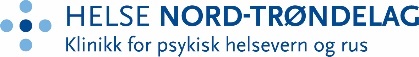 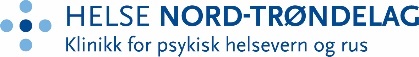 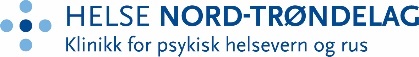 Hvordan bruker du kortet?
Du får hjelp ved å ta med kortet til

Sted: Klinikk for psykisk helsevern og rus

Adresse: Havikvegen 8, 7801 Namsos

Telefonnummer: 74 21 57 80 

Du trenger ikke henvisning.
Hvordan bruker du kortet?
Du får hjelp ved å ta med kortet til

Sted: Klinikk for psykisk helsevern og rus

Adresse: Havikvegen 8, 7801 Namsos

Telefonnummer: 74 21 57 80 

Du trenger ikke henvisning.
Hvordan bruker du kortet?
Du får hjelp ved å ta med kortet til

Sted: Klinikk for psykisk helsevern og rus

Adresse: Havikvegen 8, 7801 Namsos

Telefonnummer: 74 21 57 80 

Du trenger ikke henvisning.
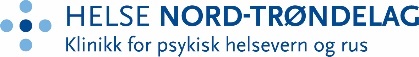 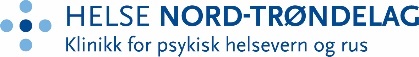 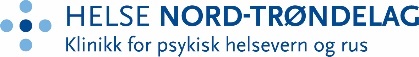 Hvordan bruker du kortet?
Du får hjelp ved å ta med kortet til

Sted: Klinikk for psykisk helsevern og rus

Adresse: Havikvegen 8, 7801 Namsos

Telefonnummer: 74 21 57 80 

Du trenger ikke henvisning.
Hvordan bruker du kortet?
Du får hjelp ved å ta med kortet til

Sted: Klinikk for psykisk helsevern og rus

Adresse: Havikvegen 8, 7801 Namsos

Telefonnummer: 74 21 57 80 

Du trenger ikke henvisning.
Hvordan bruker du kortet?
Du får hjelp ved å ta med kortet til

Sted: Klinikk for psykisk helsevern og rus

Adresse: Havikvegen 8, 7801 Namsos

Telefonnummer: 74 21 57 80 

Du trenger ikke henvisning.
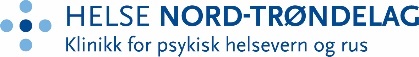 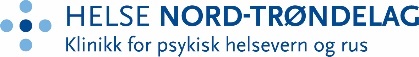 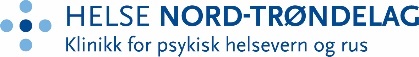